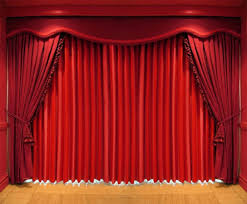 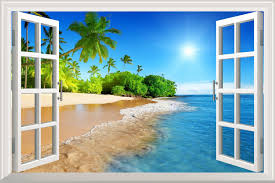 স্বাগতম
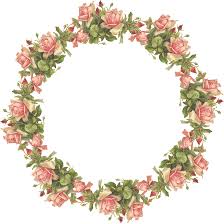 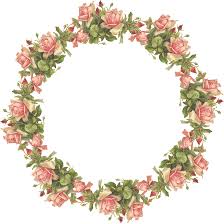 শিক্ষক পরিচিতি
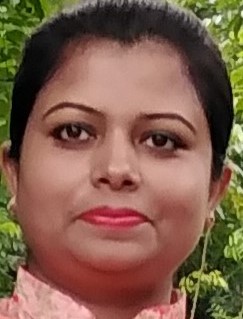 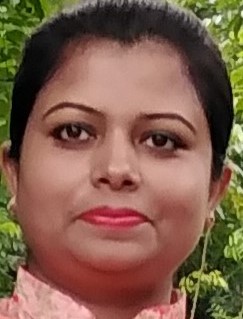 নাহিদা আখতার
সহকারী শিক্ষক
কালীকচ্ছ উত্তর সরকারি প্রাথমিক বিদ্যালয়
সরাইল, ব্রাহ্মণবাড়িয়া।
পাঠ পরিচিতি
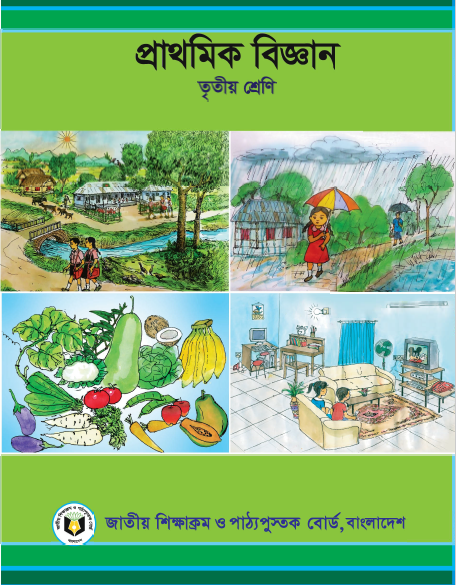 শ্রেণিঃ তৃতীয়
বিষয়ঃ প্রাথমিক বিজ্ঞান
পাঠের শিরোনামঃ আমাদের পরিবেশ।
আজকের পাঠঃআমাদের পরিবেশ যা যা আছে। 
সময়ঃ ৪৫ মিনিট
শিখনফল
১. ১. ১ পরিবেশ কি তা বলতে পারবে।
১ .২. ১ পর্যবেক্ষণের মাধ্যমে পরিবেশের বিভিন্ন উপাদান যেমন- মাটি,বায়ু, পানি, নদ-নদী, পাহাড়,পর্বত,উদ্ভিদ ও প্রাণী ইত্যাদি শনাক্ত করতে পারবে।
আবেগ সৃষ্টি
প্রিয় ফুল শাপলা ফুল 
প্রিয় দেশ বাংলাদেশ।
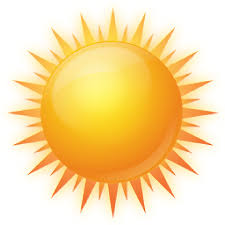 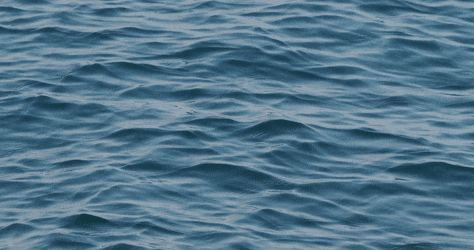 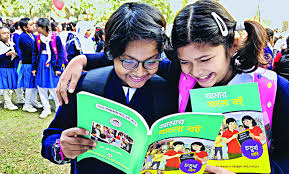 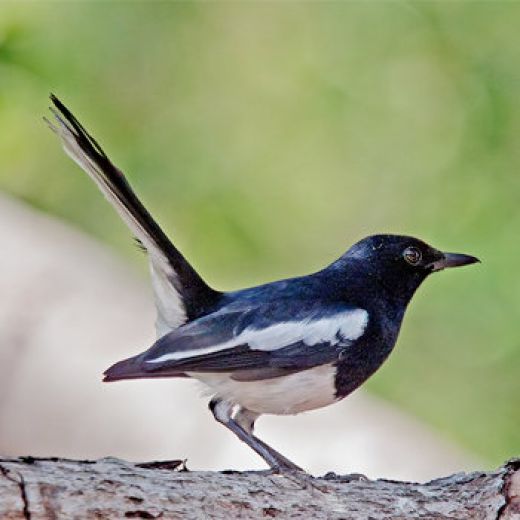 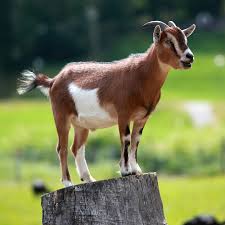 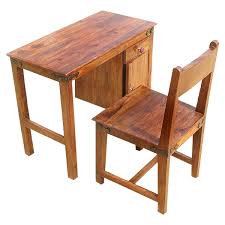 উপরের ছবিতে কি দেখতে পাচ্ছ?
এগুলো  কোথায় পাওয়া যায়?
 চল আজকে আমরা পরিবেশ সম্পর্কে জানি
আমাদের বিদ্যালয়ের মাঠে কি কি জিনিস আছে?
আমাদের শ্রেণিকক্ষে কি কি জিনিস আছে?
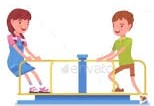 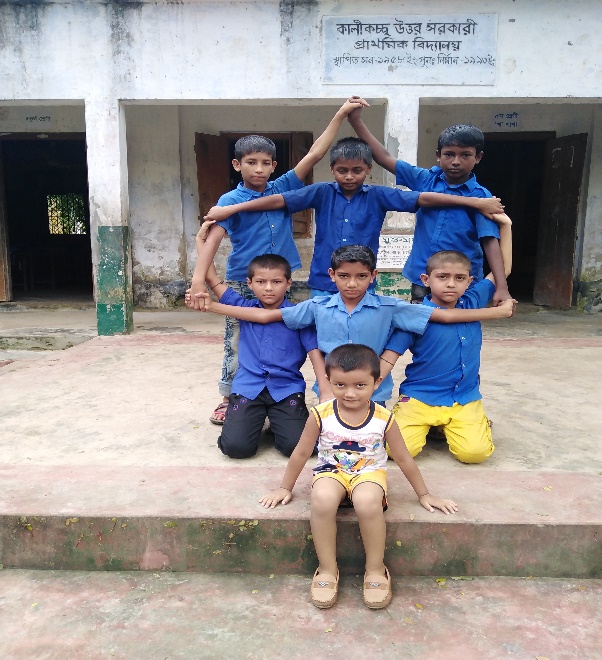 আমাদের চারপাশে রয়েছে বন্ধু বান্ধব ,গাছপালা,পশুপাখি,মাটি, পানি, বায়ু,ঘরবাড়ি ইত্যাদি।চারপাশের সব কিছু মিলেই তৈরি হয়েছে আমাদের পরিবেশ।
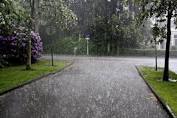 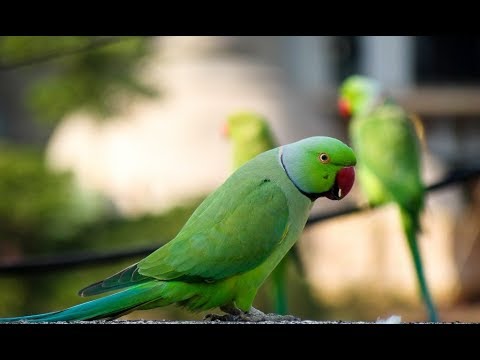 দলীয় কাজ
প্রিয় শিক্ষার্থীরা, বইয়ের ২পৃষ্টা খোল এবং নীরবে পড়
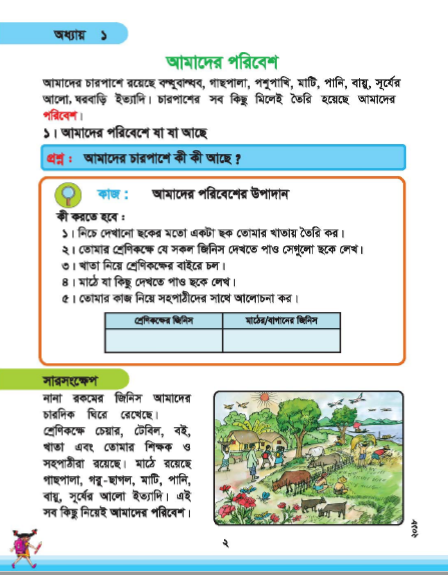 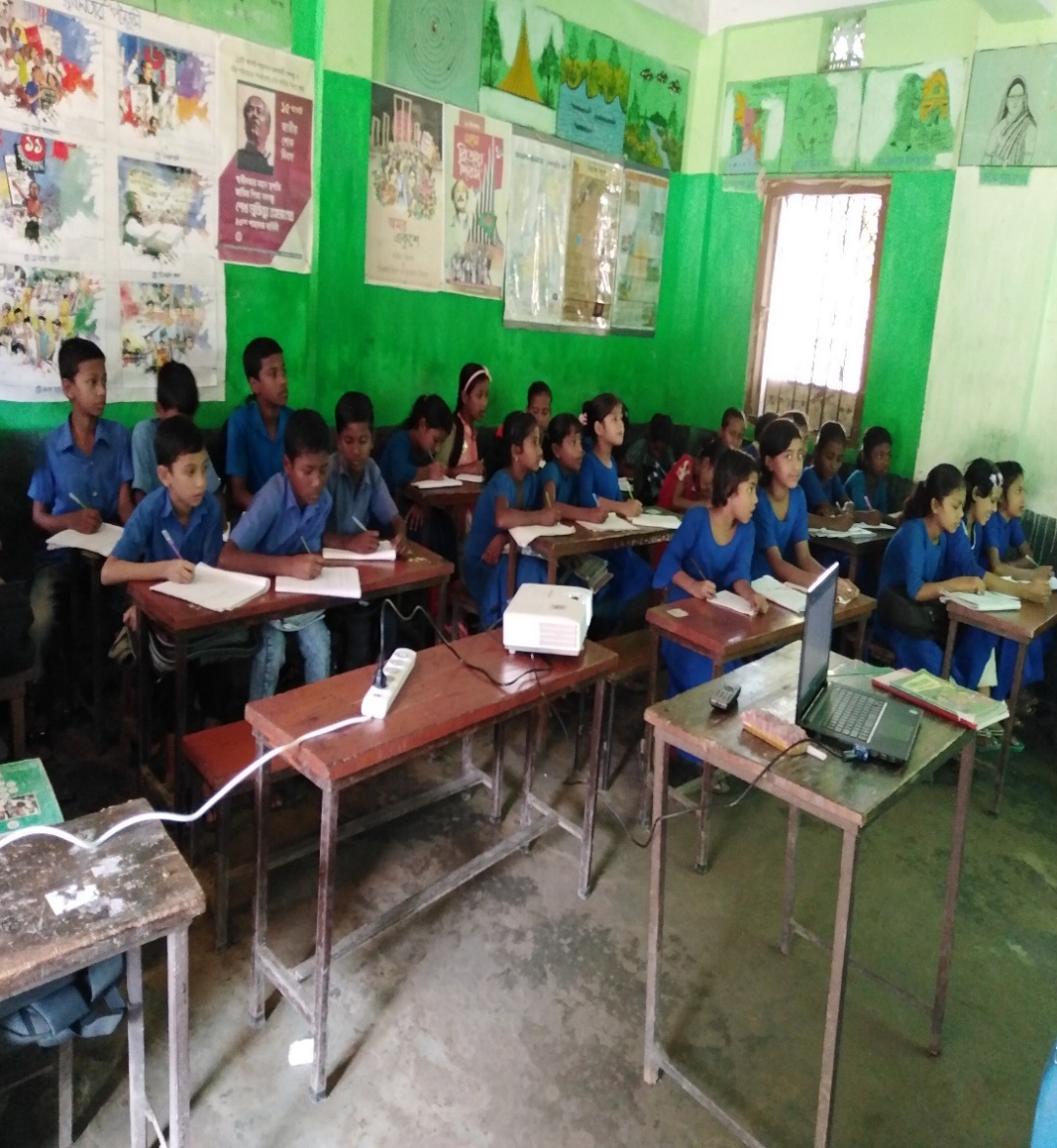 সিদ্ধান্ত
আমাদের চারপাশের সব কিছু মিলেই আমাদের পরিবেশ।
মূল্যায়ন
বাড়ির কাজ
পরিবেশের ১০টি উপাদানের নাম লিখে আনবে।
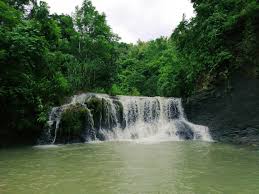 ধন্যবাদ